DCM for EEG - Demo
Ashley Tyrer
University of Bristol
Analysis Pipeline
Visual Recognition Task
Raw Data: 64-channel EEG
Novel vs Repeated images
Pre-processing:
Band-pass filter (2-30 Hz)
Epoching (-52-500 ms)
Manual artefact correcting
Instructions
“old”
Source
Identification
DCM
…
~2 sec
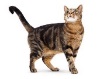 Tyrer, et al. 2020
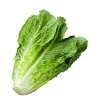 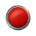 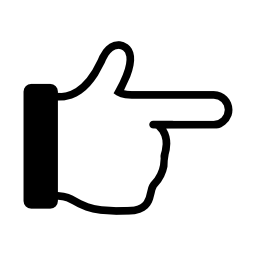 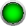 “new”
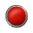 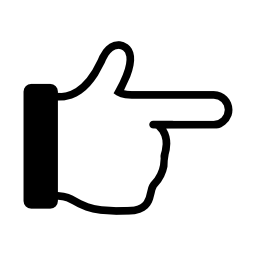 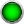 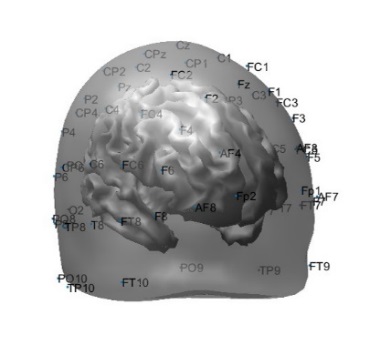 4
4
0
0
-4
-4
0
150
300
450
300
450
0
150
64-channel EEG recordings
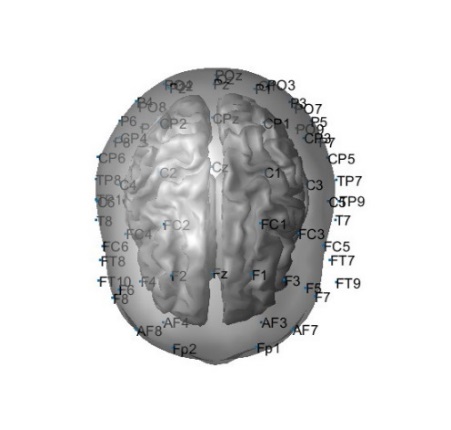 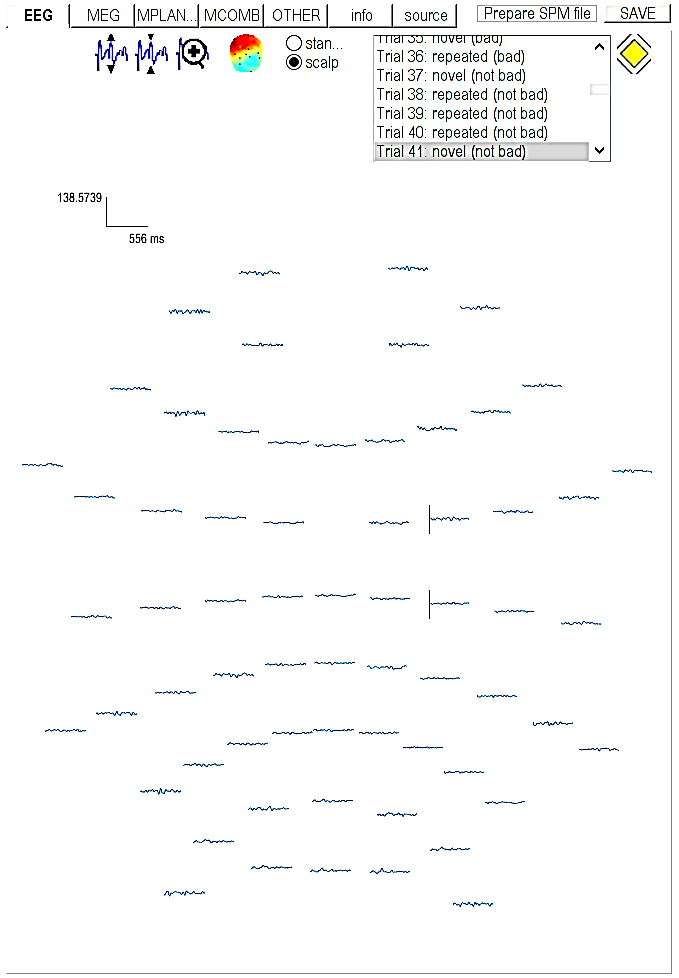 Amplitude (μV)
Controls Recognition
AD Patients Recognition
Tyrer, et al. 2020
Time (ms)
Novel
Repeated
A (forward) =
 
[ 0    0    0    0    0    0
  0    0    0    0    0    0
  1    0    0    0    0    0
  0    1    0    0    0    0
  0    0    1    0    0    0
  0    0    0    1    0    0 ]
B (modulatory) = 

[ 1    0    1    0    0    0
  0    1    0    1    0    0
  1    0    1    0    1    0
  0    1    0    1    0    1
  0    0    1    0    1    0
  0    0    0    1    0    1 ]
Source Identification
IFG
IFG
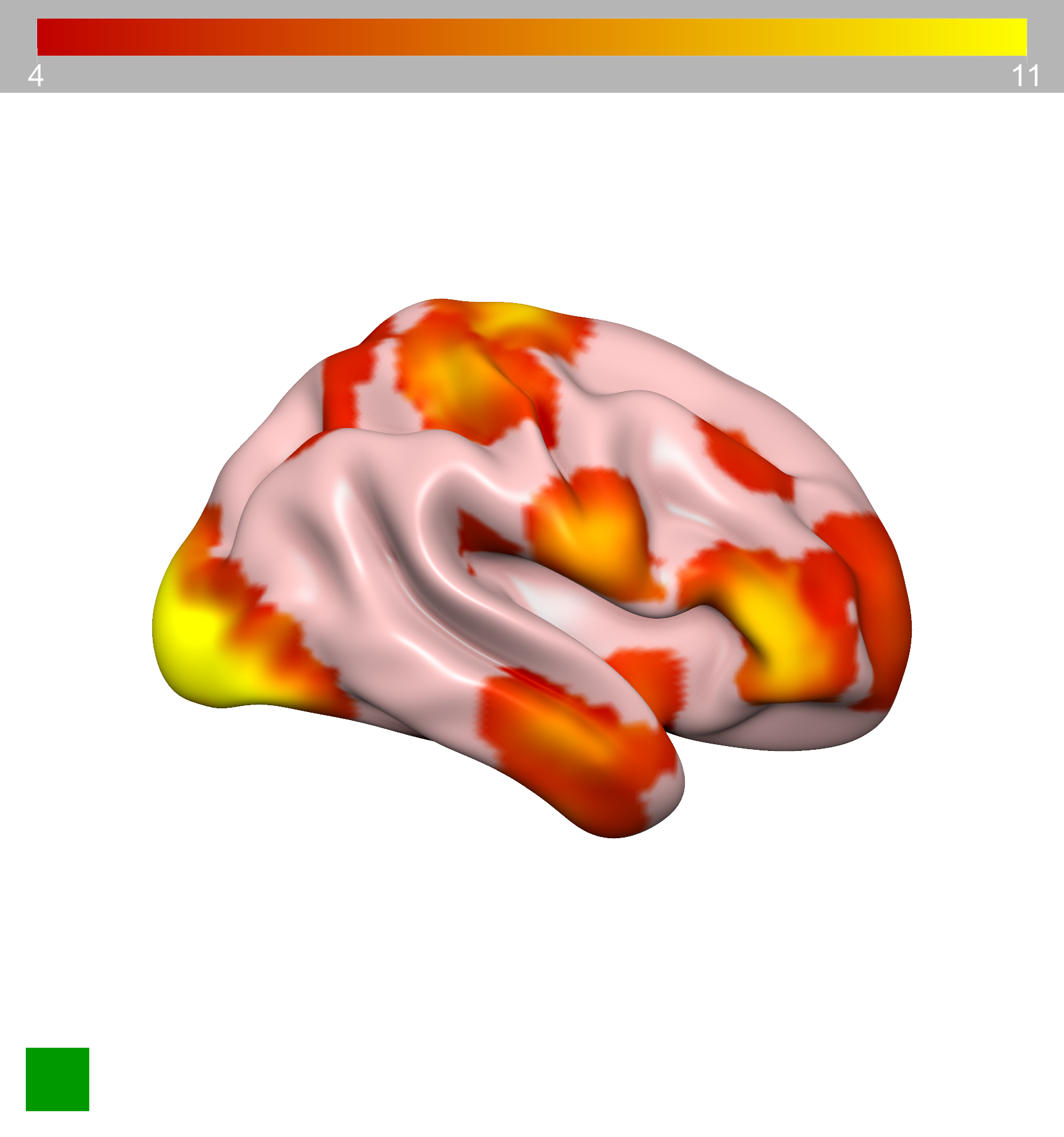 Z score
6
5
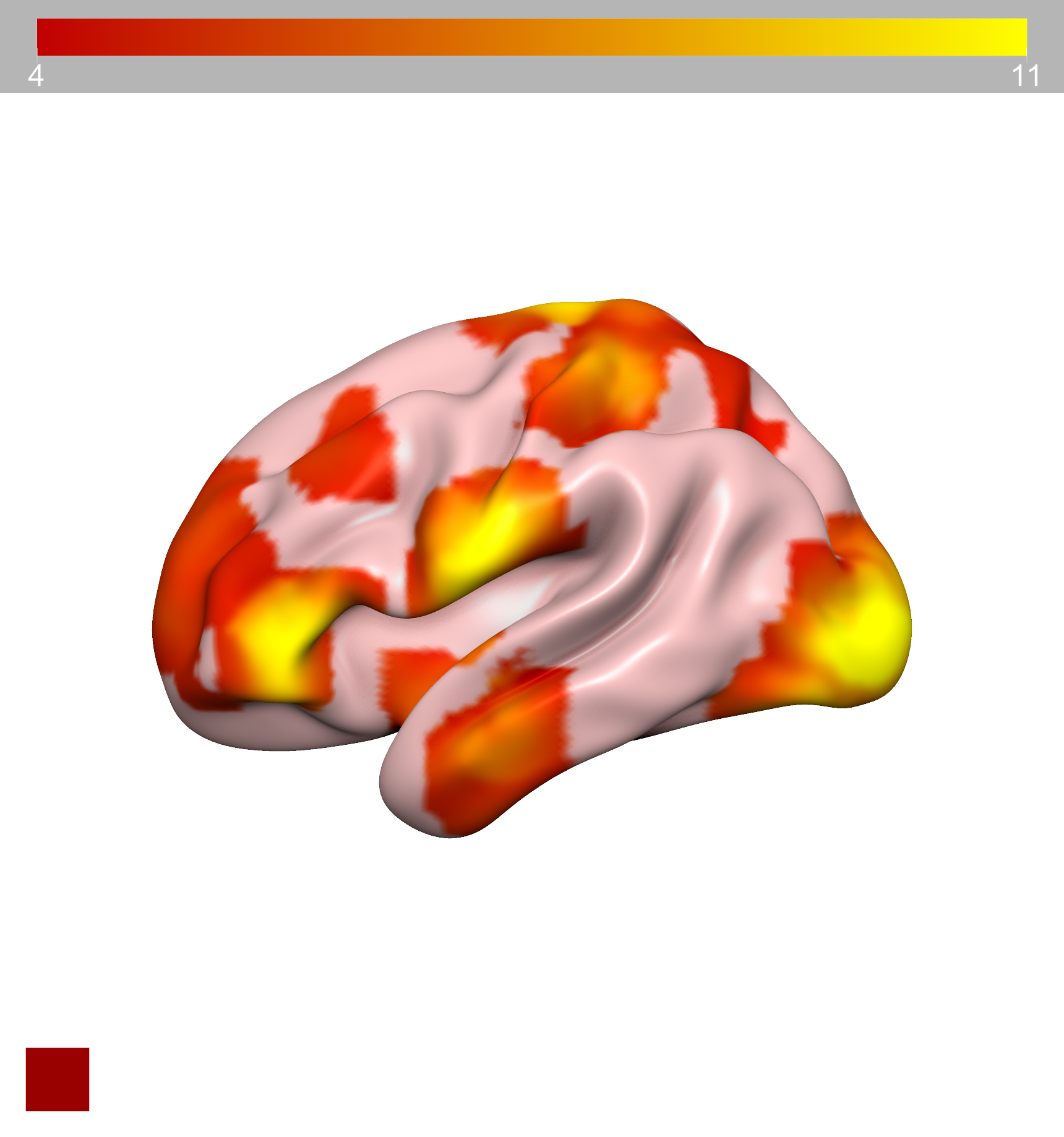 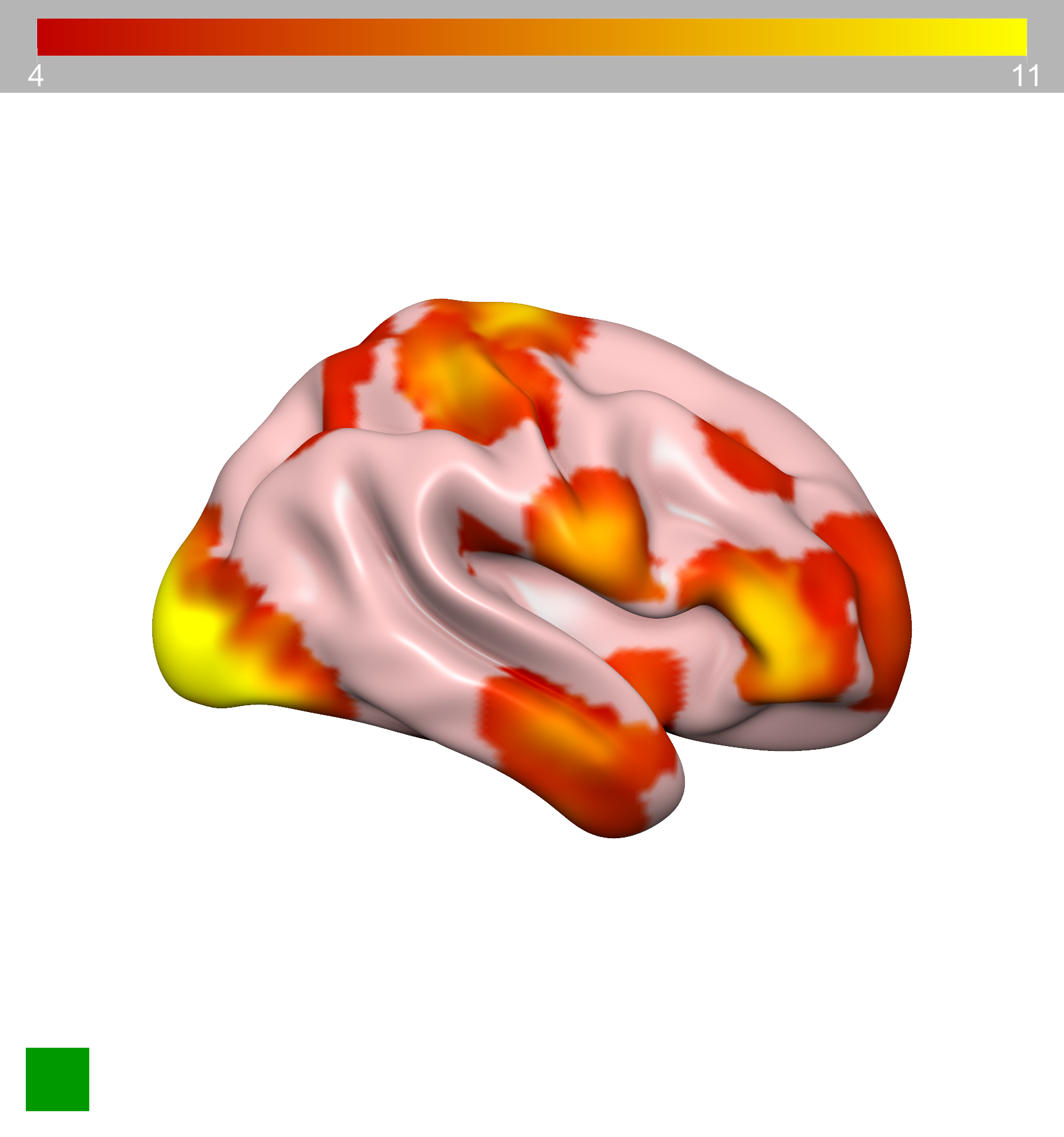 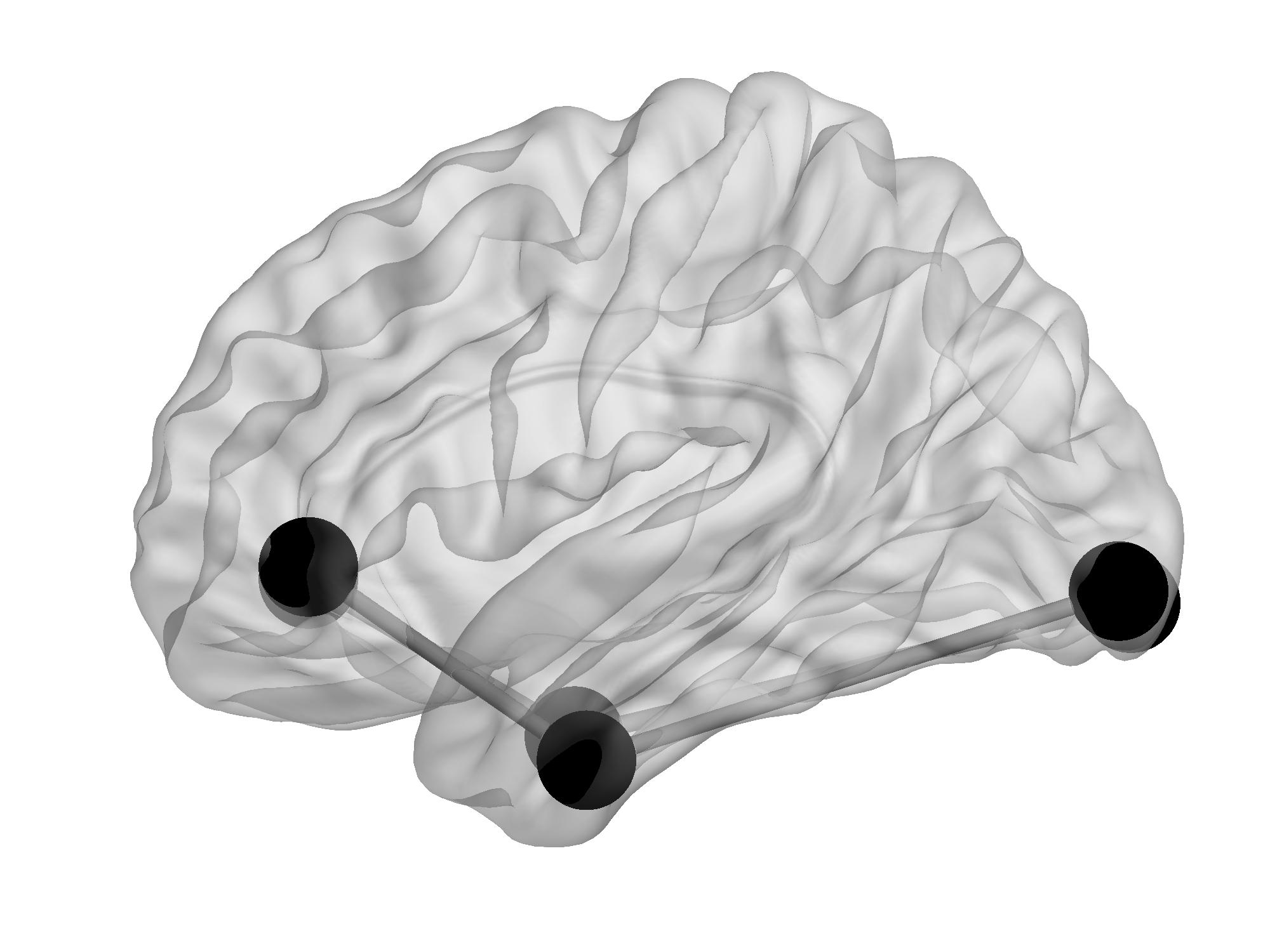 R. OCP
A (backward) = 

[ 0    0    1    0    0    0
  0    0    0    1    0    0
  0    0    0    0    1    0
  0    0    0    0    0    1
  0    0    0    0    0    0
  0    0    0    0    0    0 ]
C (inputs) = 

[ 1    1    0    0    0    0 ]
ITG
ITG
R. IFG
IFG
OCG
ITG
3
4
L. OCG
L. IFG
R. ITG
L. ITG
OCG
OCP
2
1
Source selection in line with previous analyses (Gilbert and Moran, 2016)
Tyrer, et al. 2020
Conductance-based Neural Mass Model
Neural state equation:
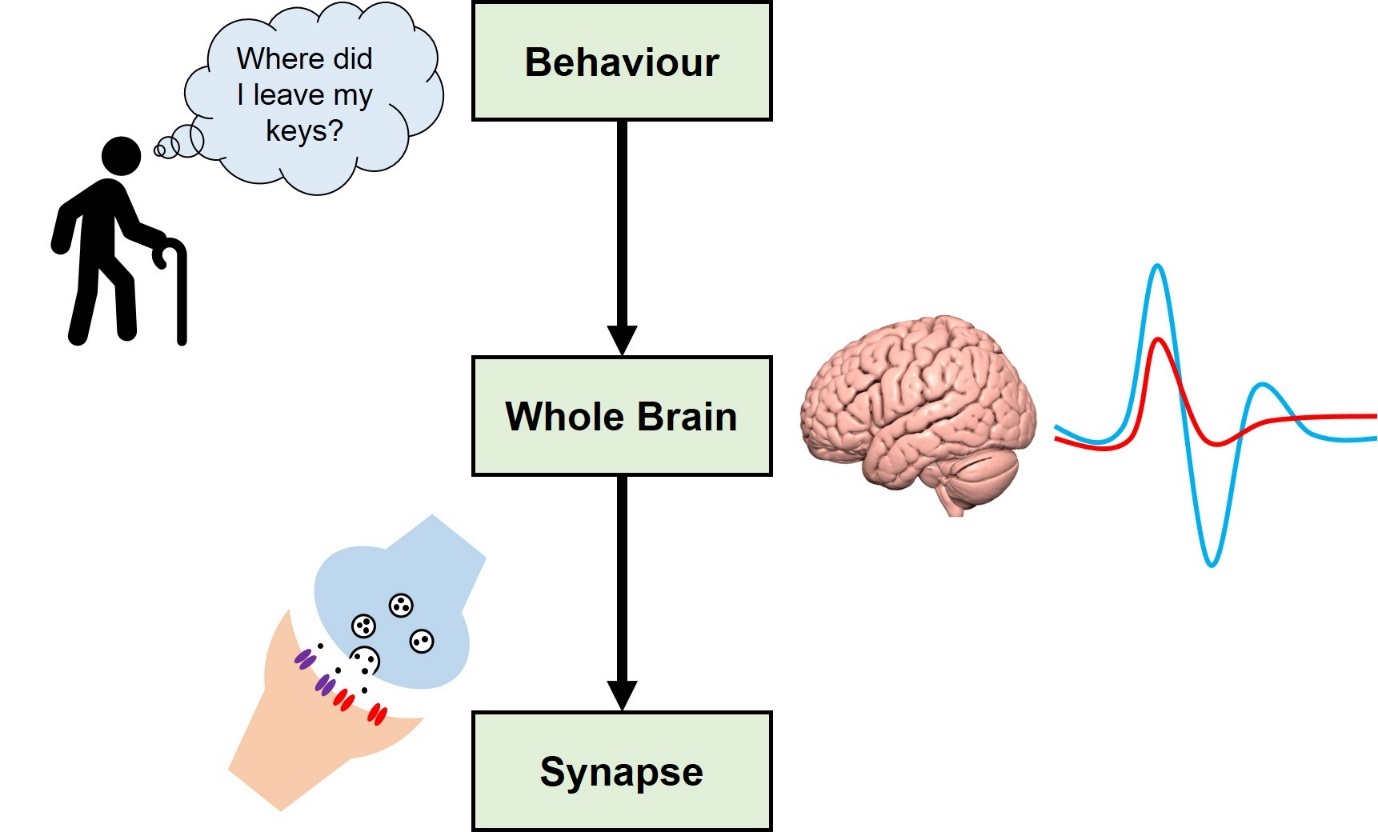 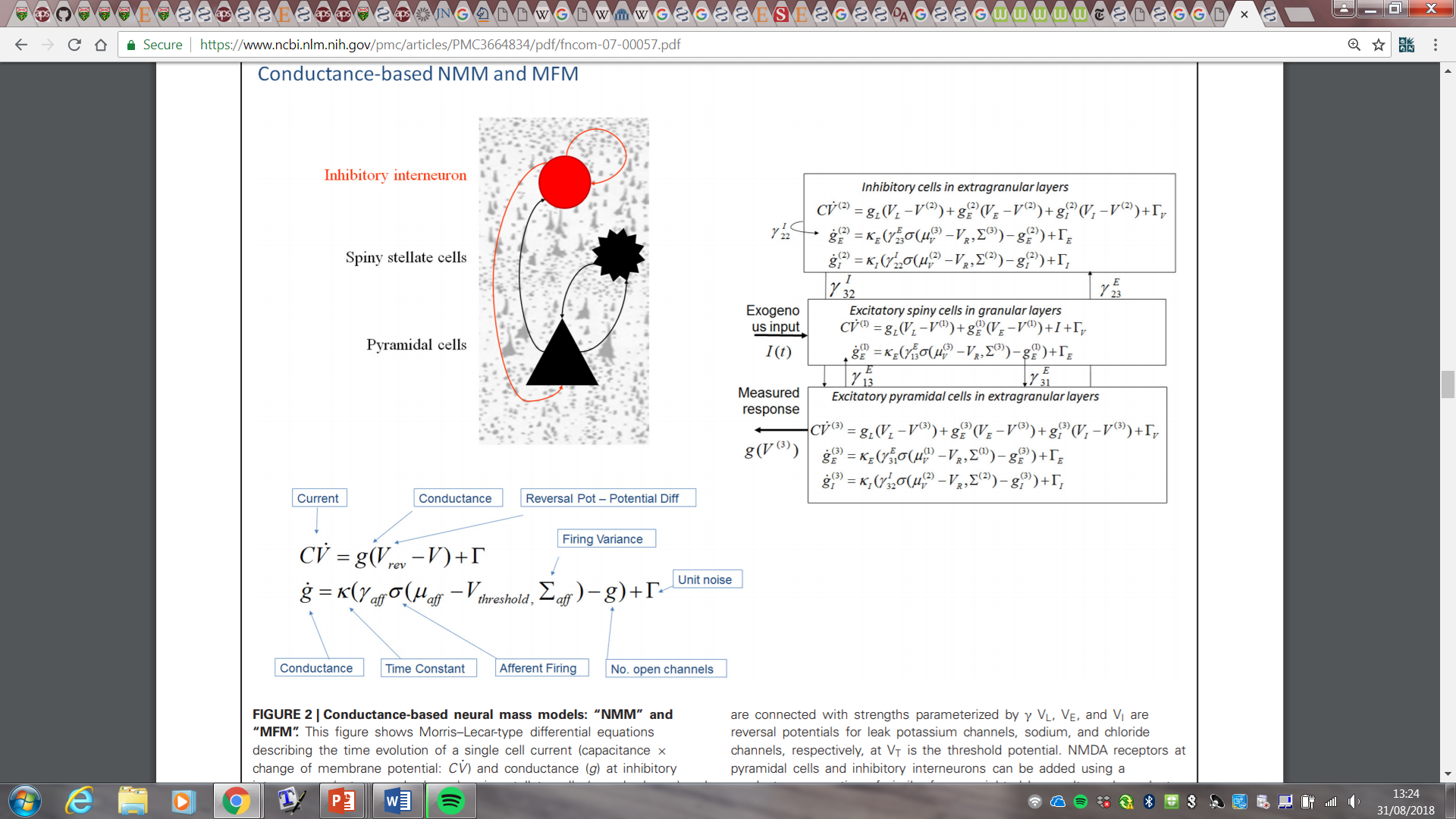 Amplitude (μV)
Time (ms)
p(θ|y,m)
x = states
θ = parameters
model
Old/New Judgement
Naming
model parameters
observed data
Electromagnetic forward model: neural activity EEG
Subcortical input
ITG-IFG connectivity
detailed neuronal model
(synaptic time scales)
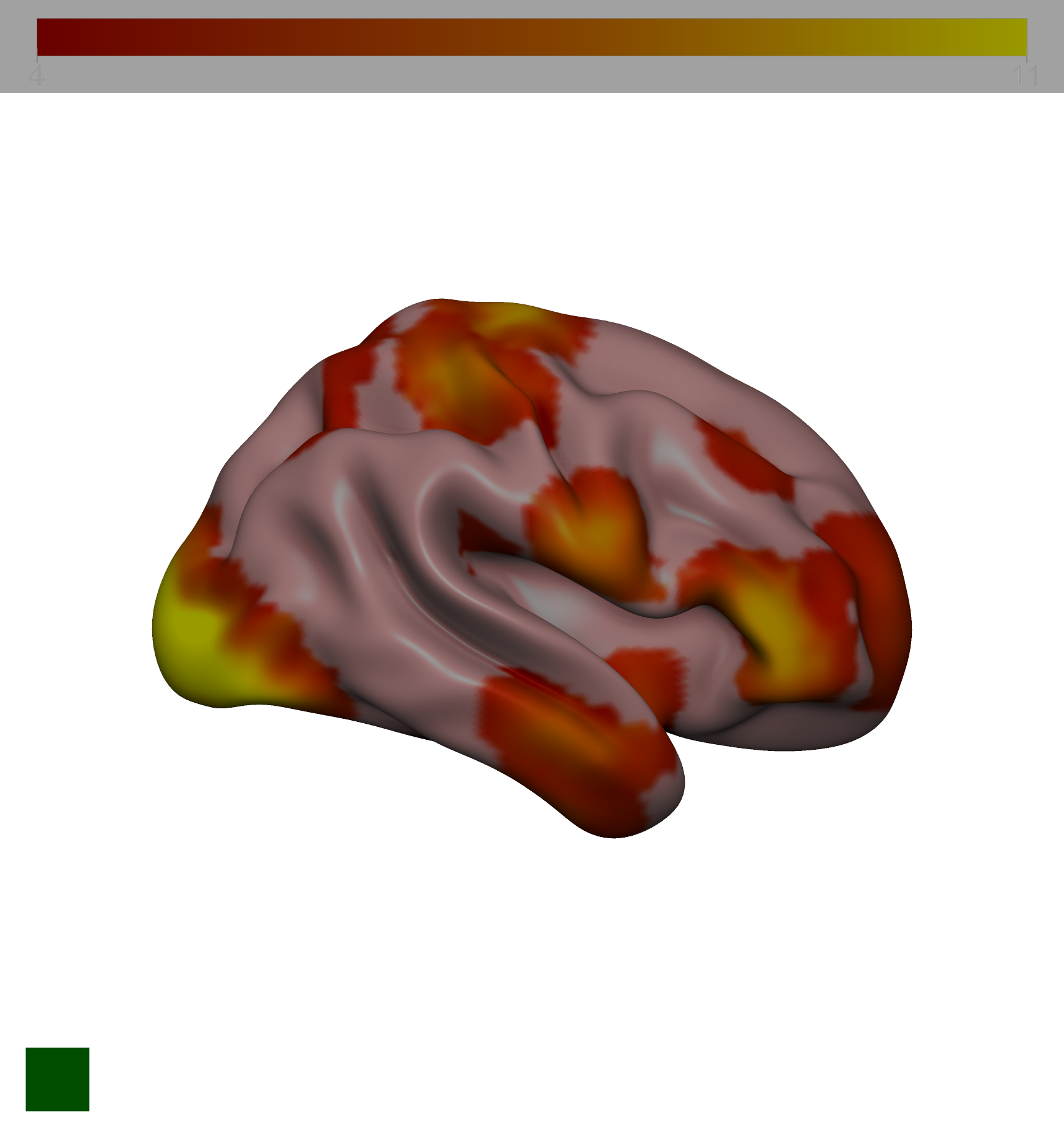 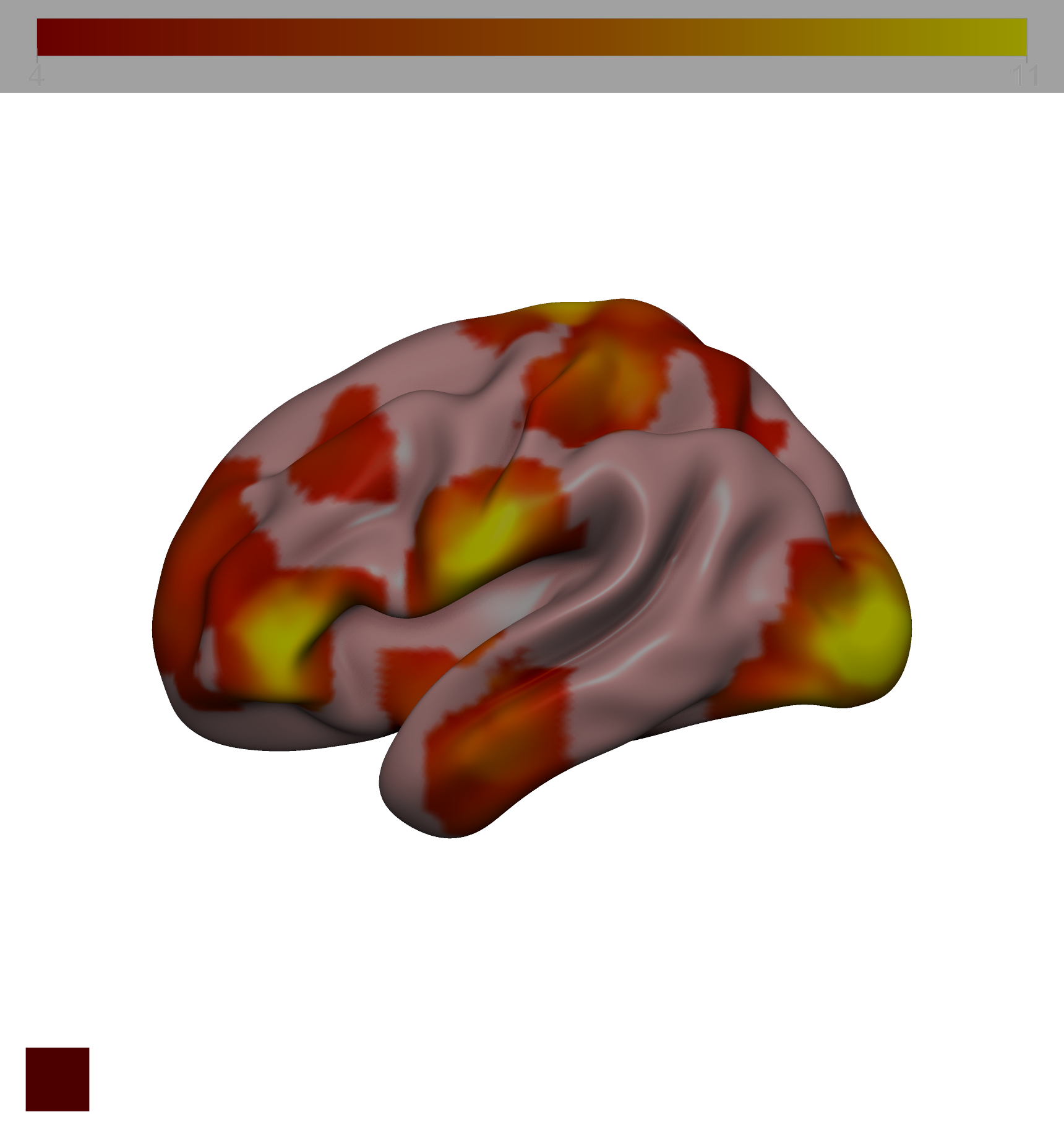 Moran, et al. 2013
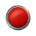 ITG-OCP connectivity
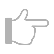 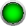 Summary of Analyses
Pre-Processing
Band-pass filtering (2-30 Hz)
Epoching (-52-500ms PST)
Artefact correcting
Source Identification via 3D source reconstruction
Dynamic Causal Modelling
Bayesian Model Selection
Further Analyses, e.g. Parametric Empirical Bayes
Determine parameters associated with task performance, disease state, on the group level
Thank you for listening